ADJUNTO ADVERBIAL
• É o termo que exprime determinada circunstância na oração. Veja os exemplos:


			ontem (adjunto adverbial de tempo)	.
			rapidamente (adjunto adverbial de modo).
    			a cavalo (adjunto adverbial de meio).
• Os cavaleiros partiram	para resgatar o rei (adjunto adverbial de finalidade).
			com a Guarda Real (adjunto adverbial de companhia).
			por lealdade ao rei (adjunto adverbial de causa)				realmente (adjunto adverbial de afirmação).

• Os adjuntos adverbiais podem ser expressos por advérbios simples (hoje, sim, não) ou por locuções adverbiais (em casa, três semanas antes, etc.).
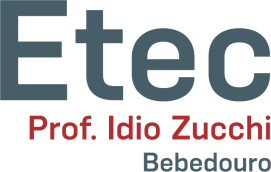 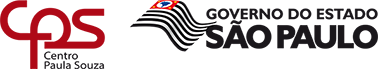 ADJUNTO ADVERBIAL
• Ele pode transmitir circunstância a três classes gramaticais: verbo, adjetivo ou outro advérbio.

• Eu aprendi rapidamente.
                    Verbo          Adjunto Adverbial

• Eu 	vivia 	 muito    longe de todos.
                      Adjunto Adverbial             Advérbio

• Ela 	estava 	    meio       triste.
                                        Adjunto Adverbial     Adjetivo
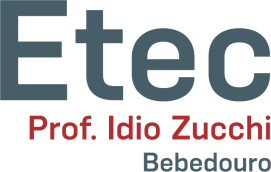 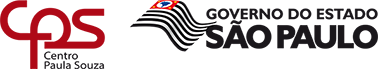 ADJUNTO ADVERBIAL
• Classificação (apenas os mais conhecidos):

• Tempo: Os meus pais chegaram ontem.
• Lugar: Nesta casa, não se discute política.
• Intensidade: Nós andamos bastante.
• Modo: Os japoneses falam lentamente.
• Afirmação: Certamente choverá amanhã.
• Negação: Não sairei de casa hoje.
• Dúvida: Talvez haja uma solução melhor.
• Causa: Ele está sofrendo por amor.
• Companhia: Ninguém saiu comigo.
• Condição: Faremos a autorização sob indicação médica.
• Finalidade: Este espaço está reservado para nosso quadro.
• Instrumento: Abriram a porta com a chave.
• Meio: Viemos de carro.
• Assunto: Discutiremos sobre o trânsito.
• Matéria: Os anéis foram feitos de ouro.
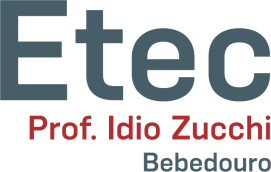 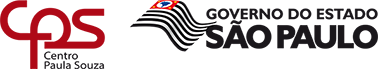 ADJUNTO ADVERBIAL X OBJETO INDIRETO
• Frequentemente observa-se certa confusão estabelecida entre o adjunto adverbial expressado por uma locução adverbial e o objeto indireto. Isso se dá porque ambas as construções são introduzidas por uma preposição. 

• Ninguém se referiu à reunião.
			    O.I.

• Ninguém foi à festa.
                   Adj. Adverbial
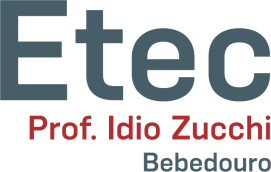 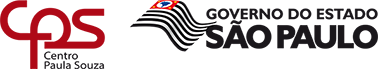 ADJUNTO ADVERBIAL X OBJETO INDIRETO
• Outros exemplos:

• Eles moram em Porto Alegre.
		  Adj. Adverbial

• Eles chegaram à festa.
                   Adj. Adverbial

• Eles vieram da Austrália.
                             Adj. Adverbial
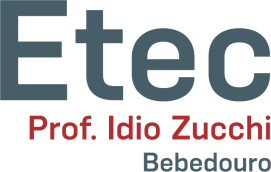 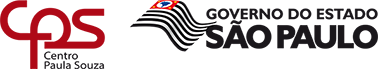 ADJUNTO ADVERBIAL X OBJETO INDIRETO
• Dica: verificar se o verbo é transitivo indireto ou intransitivo. Se for transitivo indireto, o termo será objeto indireto. Se for intransitivo, será adjunto adverbial.
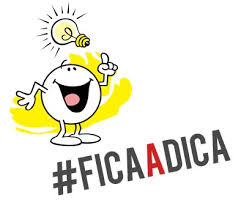 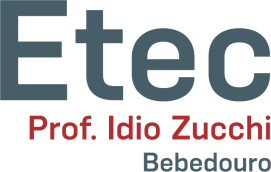 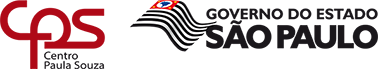 ADJUNTO ADVERBIAL X OBJETO INDIRETO
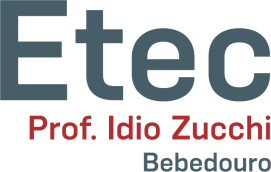 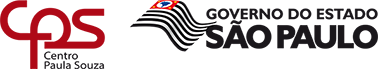 PONTUAÇÃO DO ADJUNTO ADVERBIAL
• Em Língua Portuguesa, há uma ordem comum (padrão) de disposição dos termos em uma oração: SVOA

• Ela	 usa	 a cor azul	 em seu vestido.
    S	  V              O			A

• O menino 	comeu         bolo 	na cozinha.
	S	     V		O	        A
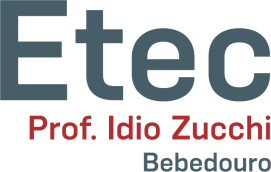 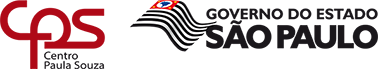 PONTUAÇÃO DO ADJUNTO ADVERBIAL
• Obviamente, há frases em que não há todos os termos das orações anteriores:

• A princesa foi aprisionada em seu enorme castelo.
                S                         V                                          A

• Eventuais alterações nessa ordem devem ser marcadas por vírgula:

• Em seu enorme castelo, a princesa foi aprisionada.
• A princesa, em seu enorme castelo, foi aprisionada.
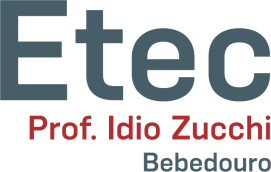 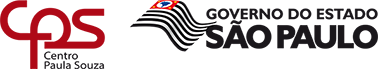 PONTUAÇÃO DO ADJUNTO ADVERBIAL
• Regras:

• 1) O adjunto adverbial não necessita de pontuação quando estiver após o verbo: 

• Todos se encontraram na festa de João.

• Perdi a pulseira no final da noite.
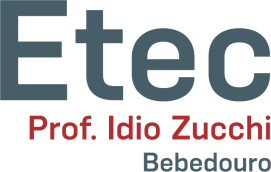 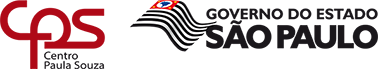 PONTUAÇÃO DO ADJUNTO ADVERBIAL
• 2) Quando houver inversão, ou seja, quando o adjunto adverbial estiver antes do verbo, a vírgula será: 

• a) Facultativa, se o adjunto adverbial for curto (1 ou 2 palavras).

• Antigamente tudo era diferente. 
  Antigamente, tudo era diferente

• Depois disso voltamos a casa.
  Depois disso, voltamos a casa.
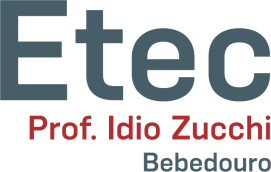 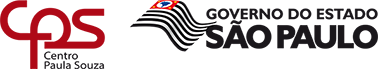 PONTUAÇÃO DO ADJUNTO ADVERBIAL
• b) Obrigatória, se o adjunto adverbial for longo (3 ou mais palavras).

• Depois de algumas semanas de trabalho árduo, voltamos a casa.
•  Na festa de Geraldinho, houve muita bebedeira.
• Depois da chegada dos noivos, a festa de casamento começou.
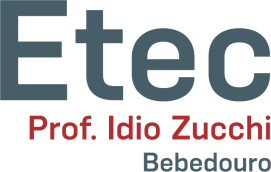 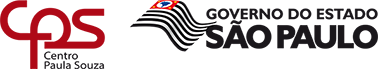 EXERCÍCIOS
1) Grife e classifique os adjuntos adverbiais abaixo:

a) Cometeu o crime premeditadamente.
b) Outrora, éramos felizes.
c) O sertanejo ficara arruinado com a seca. 
d) Saiu com amigos.
e) O conferencista dissertou sobre a febre amarela. 
f) Quebravam a pedreira a picareta.
g) Partiremos de madrugada. 
h) O navio passou longe.
i) Morreu de sede.
j) Olhou-me de esguelha.
k) Estudou para o concurso do Tribunal.
l) Desistiu do concurso por moléstia.
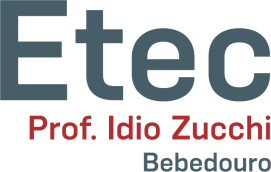 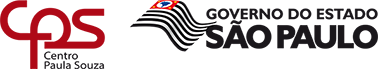 EXERCÍCIOS
2) Coloque as orações abaixo na ordem direta. Em seguida, classifique os seus termos:

a) Às vezes basta um sorriso.
b) Ontem chegaram os meninos.
c) Na mata mataram o sabiá.
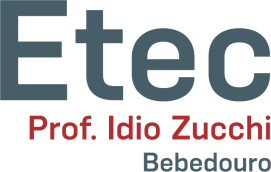 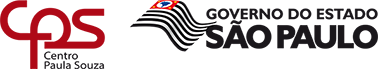 EXERCÍCIOS
3) Pontue as orações abaixo:

a) Encontrei alguns professores hoje pela manhã reunidos com a diretora.
b) Hoje pela manhã encontrei alguns professores reunidos com a diretora.
c) Encontrei alguns professores reunidos com a diretora hoje pela manhã.
d) Hoje todos os envolvidos faltaram.
e) No país foram eleitos mais de 500 deputados e senadores. 
f) No mês passado a nova professora brigou com a turma.
g) A nova professora no mês passado, brigou com a turma.
h) A nova professora brigou com a turma no mês passado.
i) Na reunião de ontem elegeu-se o novo diretor.
j) Naqueles tempos antigos havia mais respeito entre as pessoas.
k) O candidato abandonou suas convicções por privilégios econômicos. 
l) Por privilégios econômicos o candidato abandonou suas convicções.
m) Há em cada canto de minha alma um altar a um deus diferente.
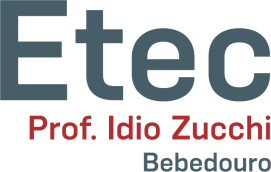 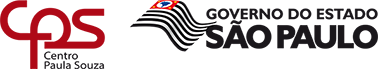 EXERCÍCIOS
3) Resposta:

a) Encontrei alguns professores, hoje pela manhã, reunidos com a diretora.
b) Hoje pela manhã, encontrei alguns professores reunidos com a diretora.
c) Encontrei alguns professores reunidos com a diretora hoje pela manhã.
d) Hoje, todos os envolvidos faltaram. (Facultativa)
e) No país, foram eleitos mais de 500 deputados e senadores. (Facultativa)
f) No mês passado, a nova professora brigou com a turma.
g) A nova professora, no mês passado, brigou com a turma.
h) A nova professora brigou com a turma no mês passado.
i) Na reunião de ontem, elegeu-se o novo diretor.
j) Naqueles tempos antigos, havia mais respeito entre as pessoas.
k) O candidato abandonou suas convicções por privilégios econômicos. 
l) Por privilégios econômicos, o candidato abandonou suas convicções.
m) Há, em cada canto de minha alma, um altar a um deus diferente.
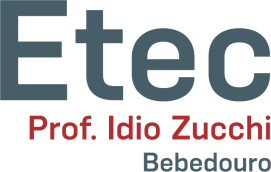 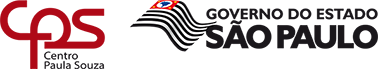 EXERCÍCIOS
4) Leia o trecho a seguir. Depois, encontre e classifique os 10 adjuntos adverbiais:

“Machado de Assis indubitavelmente fez fortuna intelectual com sua literatura por conta de sua habilidade literária. Naquela época, não era tão fácil como nos nossos dias entrar no mercado da literatura. Machado conquistou públicos homéricos com sua pena, e ainda o faz”.
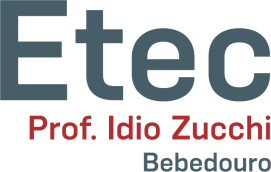 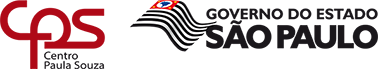 EXERCÍCIOS
4) Correção:

“Machado de Assis indubitavelmente (afirmação) fez fortuna intelectual com sua literatura (instrumento) por conta de sua habilidade literária (causa). Naquela época (tempo), não (negação) era tão (intensidade) fácil como nos nossos dias (comparação) entrar no mercado da literatura (lugar). Machado conquistou públicos homéricos com sua pena (instrumento), e ainda (tempo) o faz”.
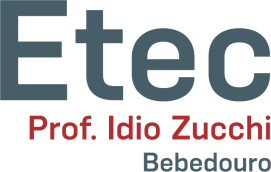 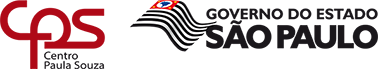 EXERCÍCIOS
5) Leia o trecho a seguir. Depois, encontre e classifique os 6 adjuntos adverbiais:

“Existe um pássaro chamado bandeirinha que tem as cores da bandeira do Brasil. Ele vive na Mata Atlântica e pode ser encontrado também em algumas cidades. Ao se associar com outra espécies de pássaros em busca de comida, sua plumagem de cor viva não chama tanta atenção”.
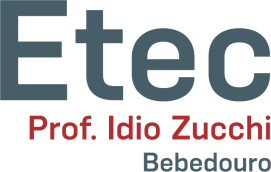 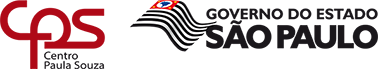 EXERCÍCIOS
5) Correção:

“Existe um pássaro chamado bandeirinha que tem as cores da bandeira do Brasil. Ele vive na Mata Atlântica (lugar) e pode ser encontrado também em algumas cidades (lugar). Ao se associar com outra espécies de pássaros em busca de comida (finalidade), sua plumagem de cor viva já (tempo) não (negação) chama tanta (intensidade) atenção.”.
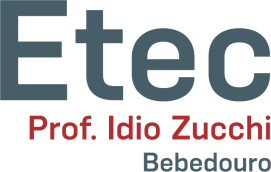 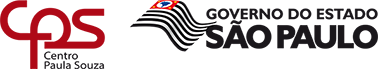 EXERCÍCIOS
6) Classifique os termos da oração:

a) A enchente alagou a cidade na noite de ontem.
b) O atleta correu muito.
c) Provavelmente chegaremos atrasados.
d) Ana e Rogério viajarão de avião.
e) Necessita-se de atendentes no novo aeroporto.
f) Nós gostamos muito da apresentação.
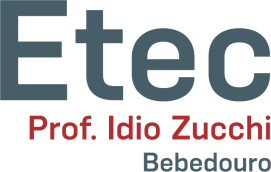 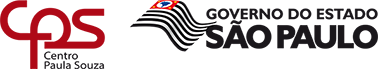 EXERCÍCIOS
7) (FAU-2016) Na frase: “Para a realização das provas do concurso, chegamos no ônibus das 7h.” A expressão destacada refere-se a:

a) ( ) Adjunto adverbial de meio.
b) ( ) Adjunto adverbial de tempo.
c) ( ) Adjunto adverbial de lugar.
d) ( ) Adjunto adverbial de modo.
e) ( ) Adjunto adverbial de meio e de tempo.
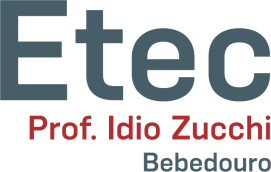 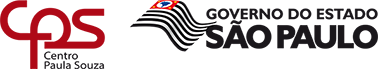 EXERCÍCIOS
8) (Instituto Excelência-2017) O adjunto adverbial relaciona-se com a circunstância por ele expressa. Assinale a alternativa que indica a frase que contém um adjunto adverbial de causa:

a) ( ) Jamais duvide de Deus.
b) ( ) Mande a carta pelo correio.
c) ( ) Devido ao mau tempo, não saiu de casa.
d) ( ) Nenhuma das alternativas.
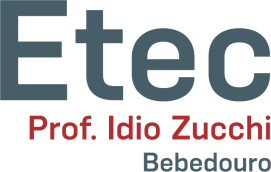 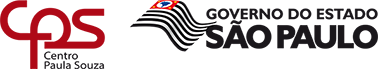 EXERCÍCIOS
9) (U. F. Viçosa) Em todas as alternativas, há dois advérbios, exceto:

A – (  ) Ele permaneceu muito calado.b -  (  ) Amanhã, não iremos ao cinema.c -  (  ) O menino, ontem, cantou desafinadamente.
d- (  ) Tranquilamente, realizou-se, hoje, o jogo.
e – (  ) Ela falou calma e sabiamente.
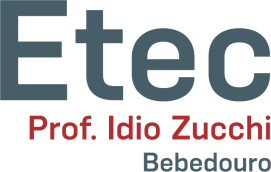 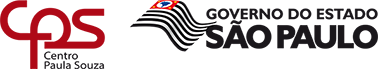 EXERCÍCIOS
10) (UPR) Em 'Ele morreu de fome', a expressão sublinhada classifica-se como:
a) adjunto adnominalb) apostoc) adjunto adverbiald) vocativo
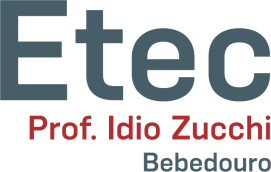 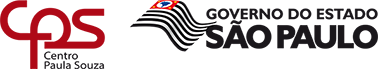 EXERCÍCIOS
11) (FMU-SP) Em: “Eu era enfim, senhores, uma graça de alienado”, os termos em destaque são, respectivamente: a. Adjunto adverbial, aposto, predicativo do objeto.b. Adjunto adnominal, vocativo, predicativo do sujeito.c. Adjunto adverbial, vocativo, objeto direto.d. Adjunto adverbial, vocativo, predicativo do sujeito.e. Adjunto adnominal, aposto, predicativo do objeto.
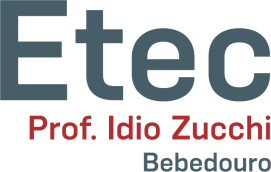 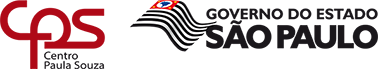 EXERCÍCIOS
12) Na oração "Você ficará tuberculoso, de tuberculose morrerá”, as palavras destacadas são, respectivamente:
A) adjunto adverbial de modo e adjunto adverbial de causa.B) objeto direto e objeto indireto.C) predicativo do sujeito e adjunto adverbial.D) predicativo e predicativo.E) n.d.a.
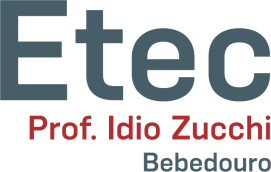 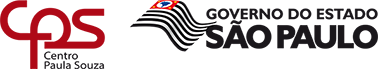 EXERCÍCIOS
13) (PUC-SP) Dê a função sintática do termo destacado em: “Depressa esqueci o Quincas Borba”.
A) objeto direto.B) sujeito.C) adjunto adverbial.D) predicativo do sujeito.E) aposto.
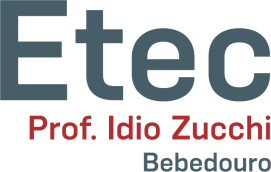 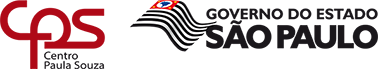 EXERCÍCIOS
14) (PUC-SP) Dê a função sintática do termo destacado em: “Voltaremos pela Via Anhanguera”.
a. sujeito.b. objeto direto.c. agente da passiva.d. adjunto adverbial.e. aposto.
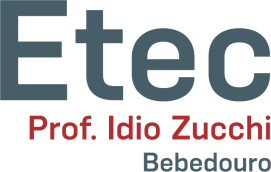 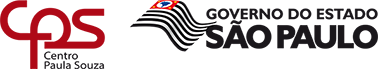